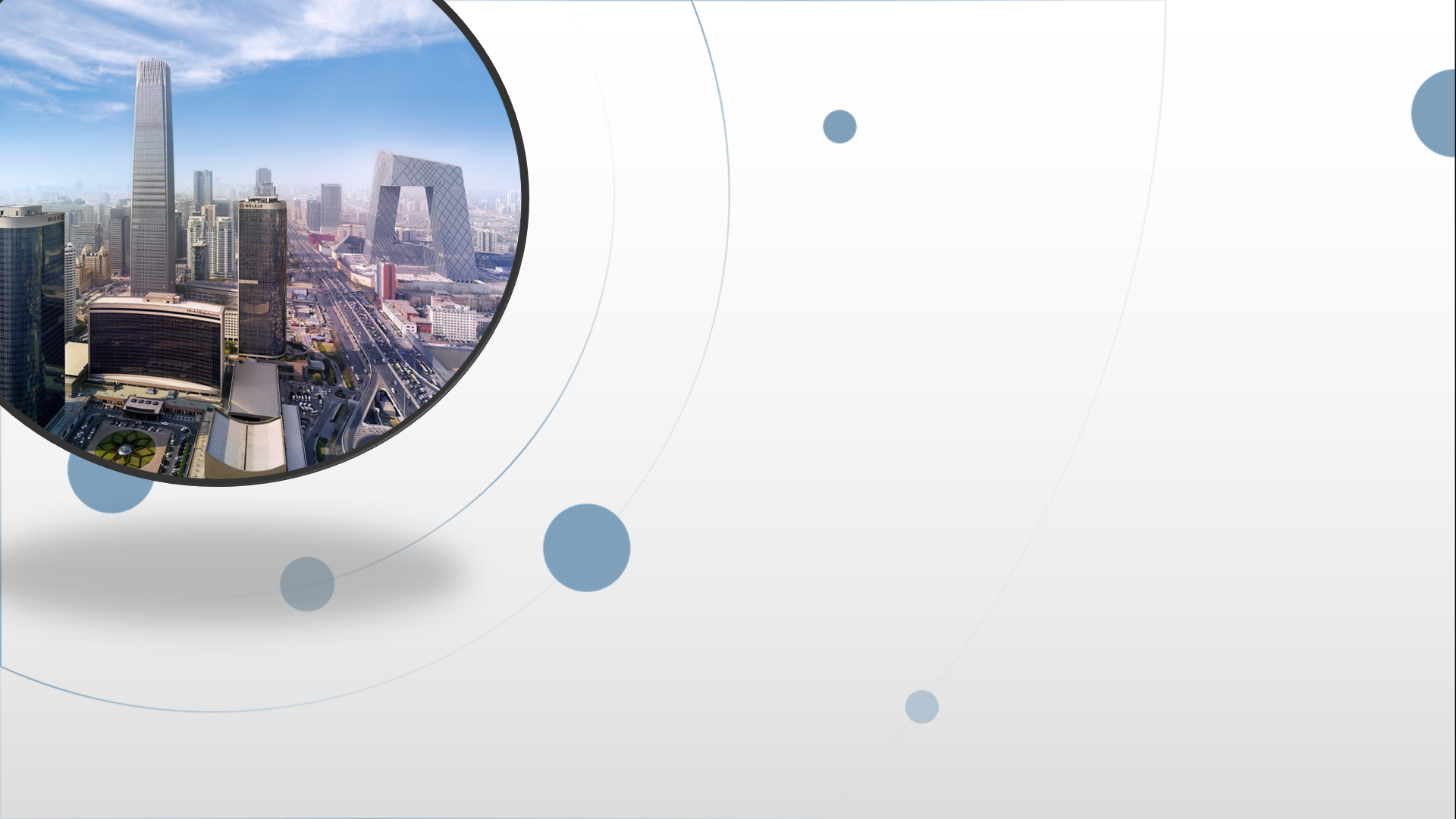 朝阳区线上课堂·高一年级数学
向量的数乘运算
北京市第八十中学   李丁
学习目标与任务
[Speaker Notes: 请注意：正式授课内容建议正文标题为黑体30号字；正文推荐华文楷体，尽量不小于20号，根据文字量可适当调整。英文1.字体以Times New Roman为主,可搭配使用Arial。2.字号：标题一般使用32—36号，特别强调可以用40号；正文一般用24—28号，特别强调可用32号。]
重点难点
向量的加、减、数乘运算统称为向量的线性运算。
D
C
M
B
A
例 6   如图，平行四边形ABCD的两条对角线相交于点M,且                         ，用   、来表示
探究：引入向量数乘运算后，你能发现实数与向量的积与原向量之间的位置关系吗？
可以发现，实数与向量的积与原向量共线
综上，我们有如下定理：
例7.如图，已知任意两个非零向量          ，试作
猜想A、B、C三点之间的位置
关系，并证明你的猜想。
O
C
B
A
小结
作业布置
课本P15+P16页练习
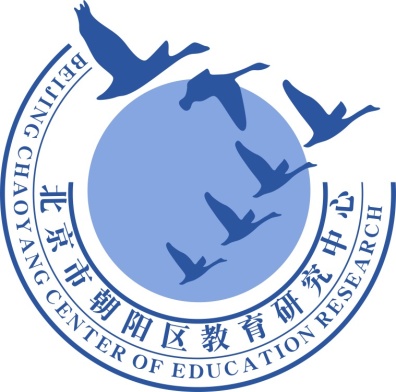 谢谢您的观看
北京市朝阳区教育研究中心  制作